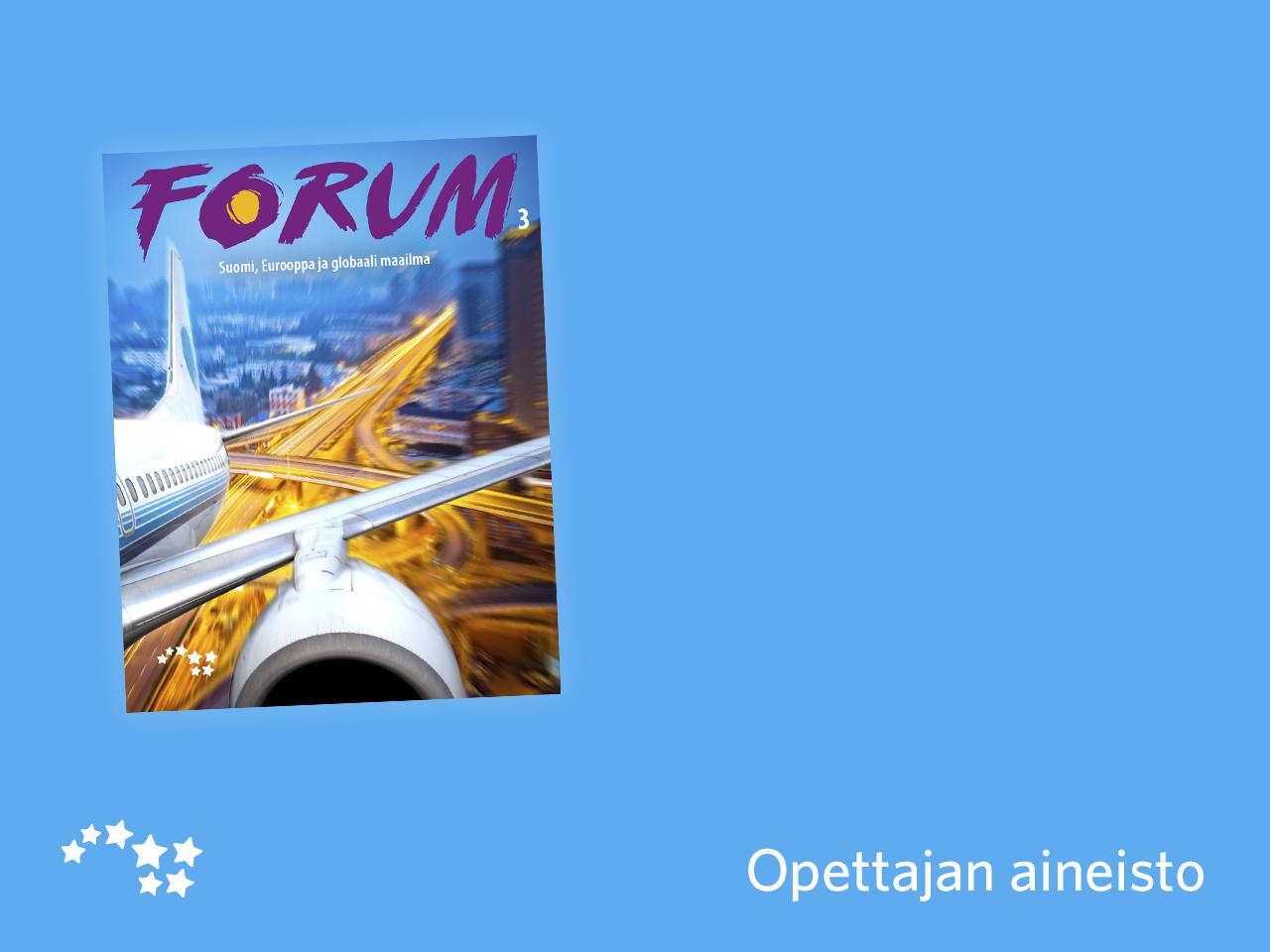 Luku x

Luvun otsikko
Luku 3

Euroopan unioni laajenee
Euroopan integraation vaiheet
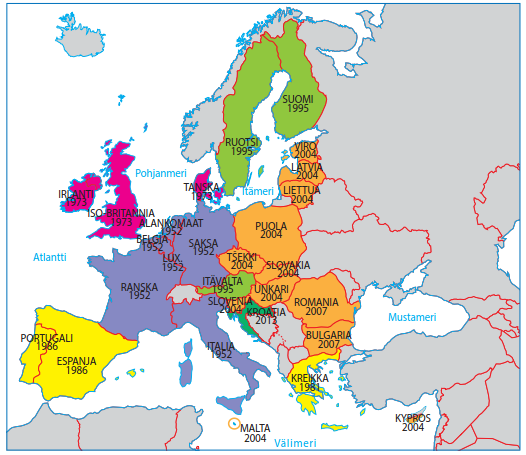 Vaihe 1
Saksa, Ranska, Italia, Belgia, Alankomaat ja Luxemburg liittyivät Hiili- ja teräsyhteisön ja Euroopan yhteisön jäseniksi 1950-luvulla.
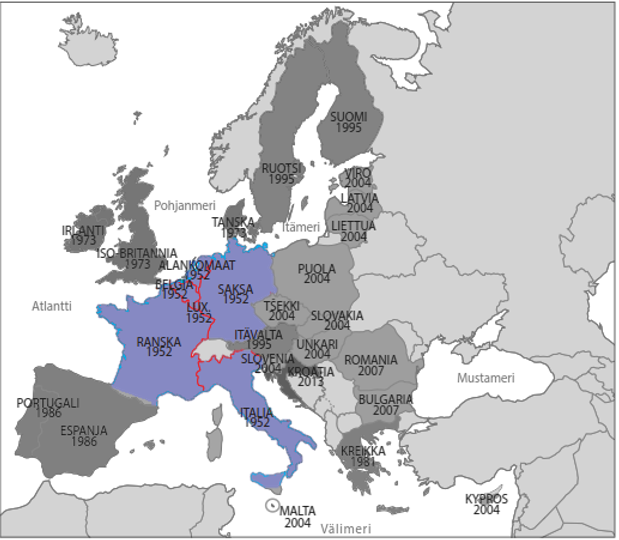 Vaihe 2 (pohjoinen laajeneminen)
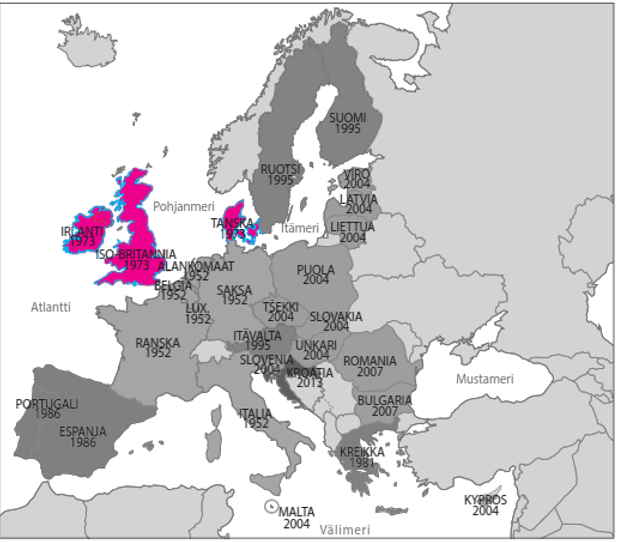 Iso-Britannia, Irlanti ja Tanska  liittyivät Euroopan yhteisön jäseniksi 1970-luvulla.
Vaihe 3 (eteläinen laajeneminen)
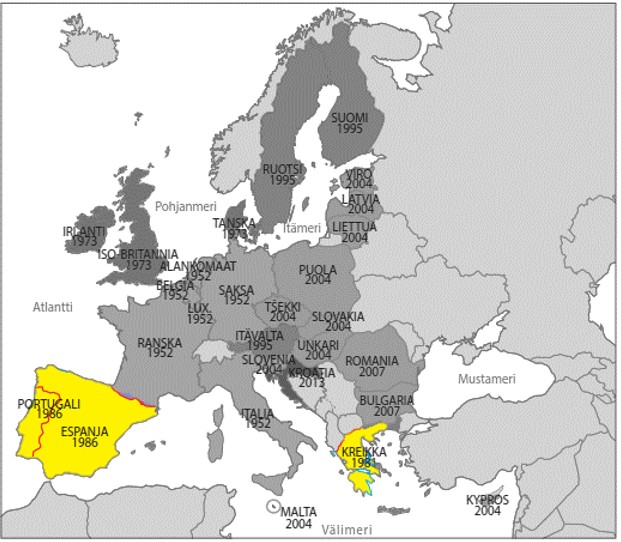 Kreikka, Espanja ja Portugali liittyivät Euroopan yhteisön jäseniksi 1980-luvulla.
Vaihe 4 (EFTA-laajeneminen)
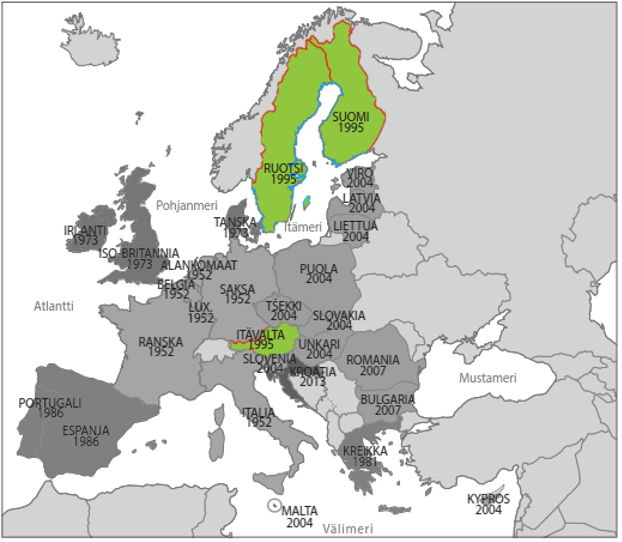 Suomi, Ruotsi ja Itävalta liittyivät Euroopan unionin jäseniksi 1990-luvulla.
Vaihe 5 (itälaajeneminen)
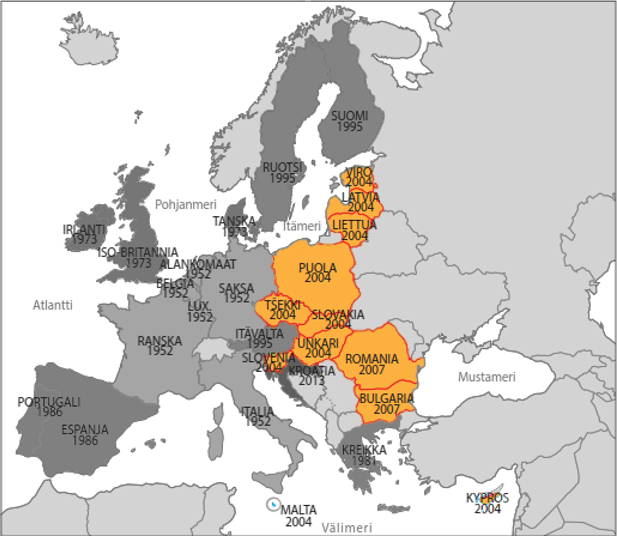 Viro, Latvia, Liettua, Puola, Tšekki, Slovakia, Slovenia, Unkari, Romania, Bulgaria, Kypros ja Malta liittyivät Euroopan unionin jäseniksi 2000-luvulla.
Vaihe 6
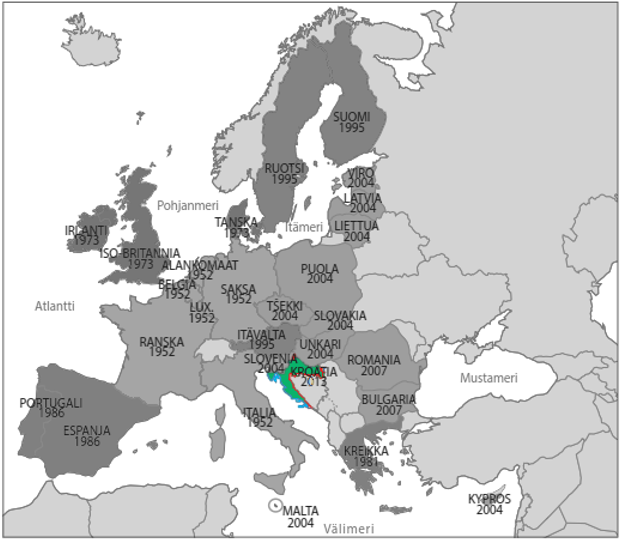 Kroatia liittyi Euroopan unionin jäseneksi 2010-luvulla.